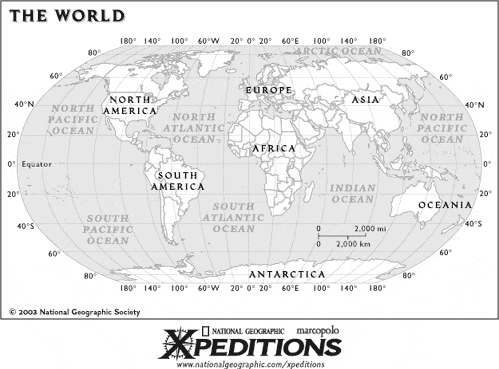 Where is Maryland?
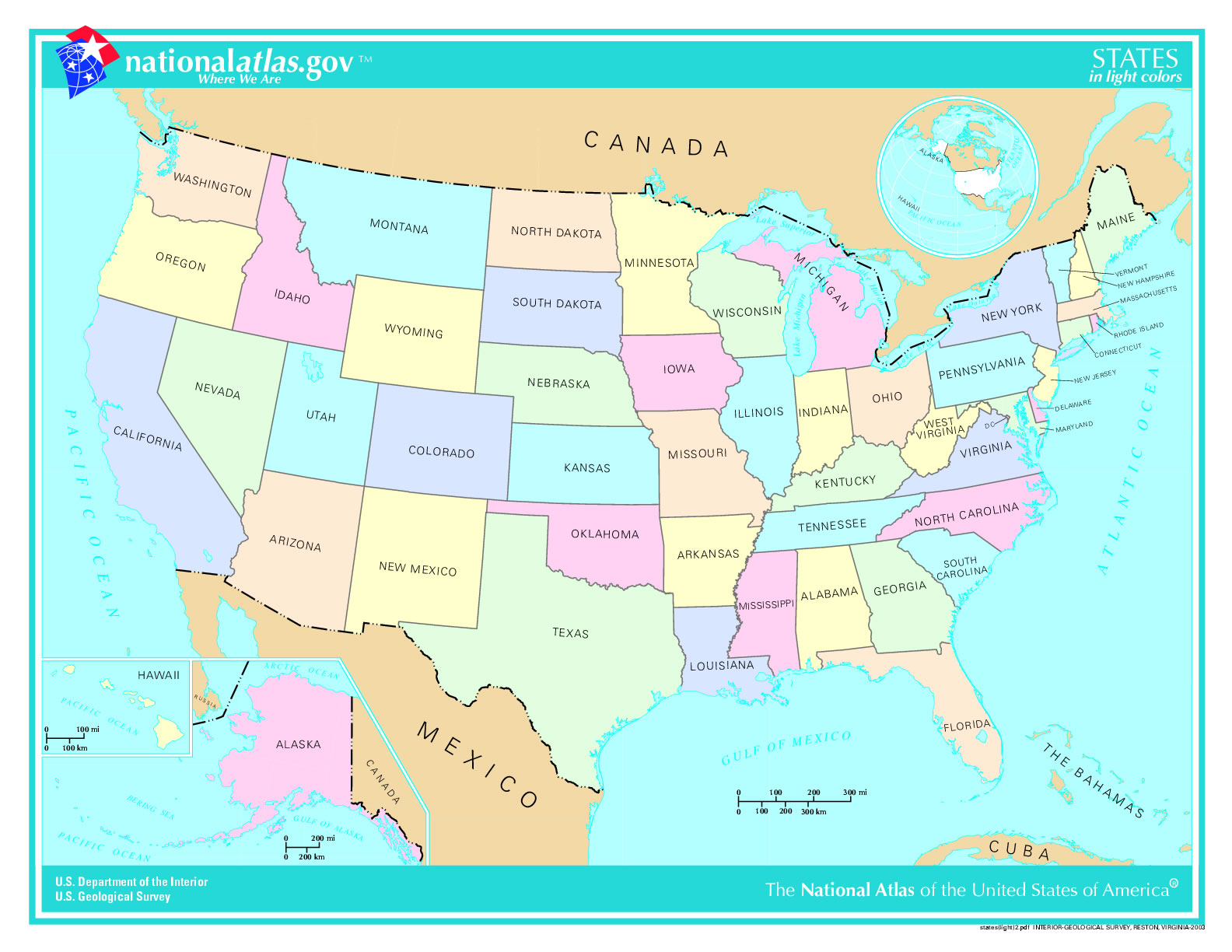 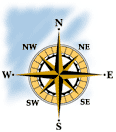 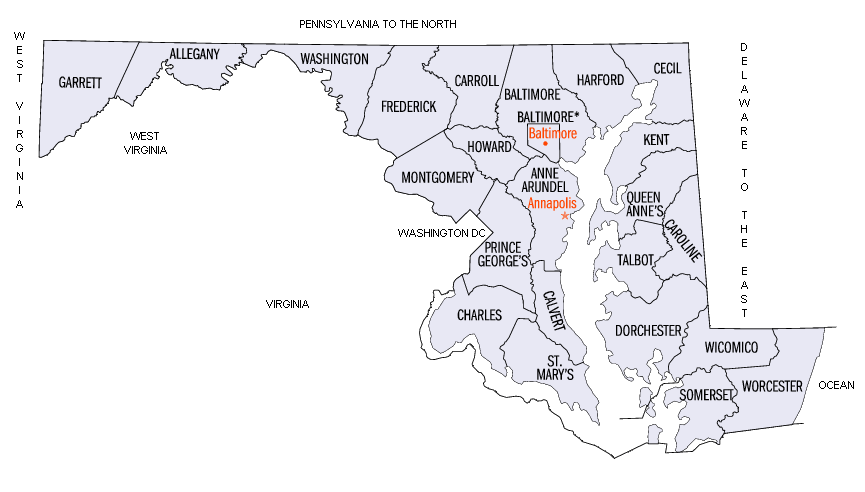 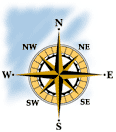 Describe Anne Arundel County’s location using cardinal directions.

Describe where Baltimore County is compared to Anne Arundel.

Describe Talbot County’s location compared to Anne Arundel.